Bielorusko a Moldavsko
Barbora Vojteková III.A
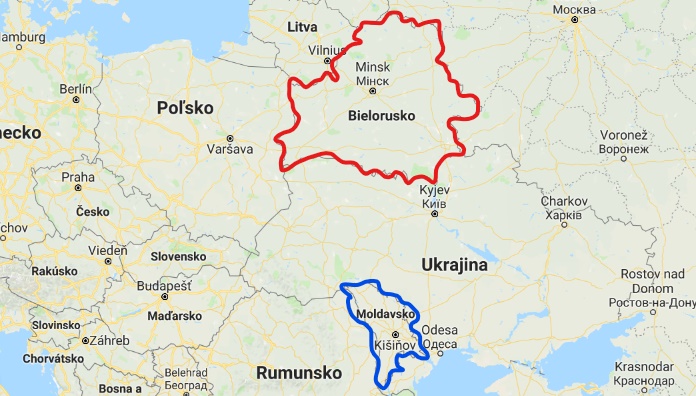 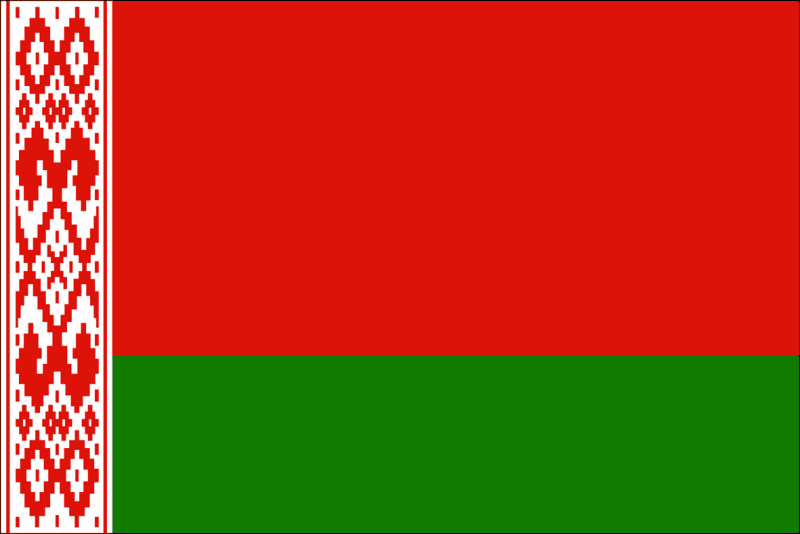 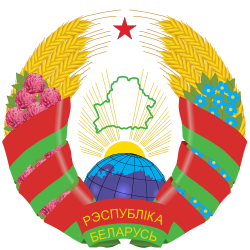 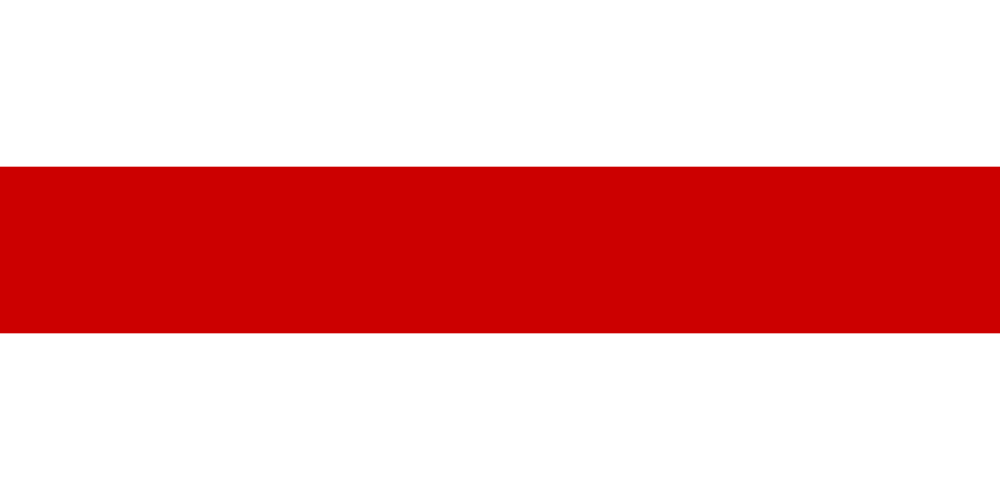 Štátna hymna,My belarusy
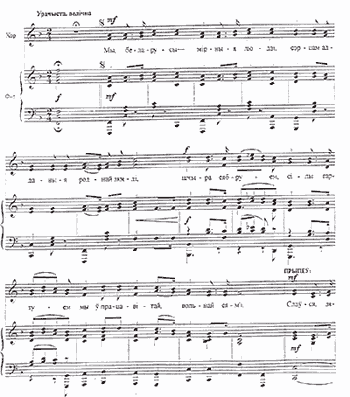 Mirský zámok
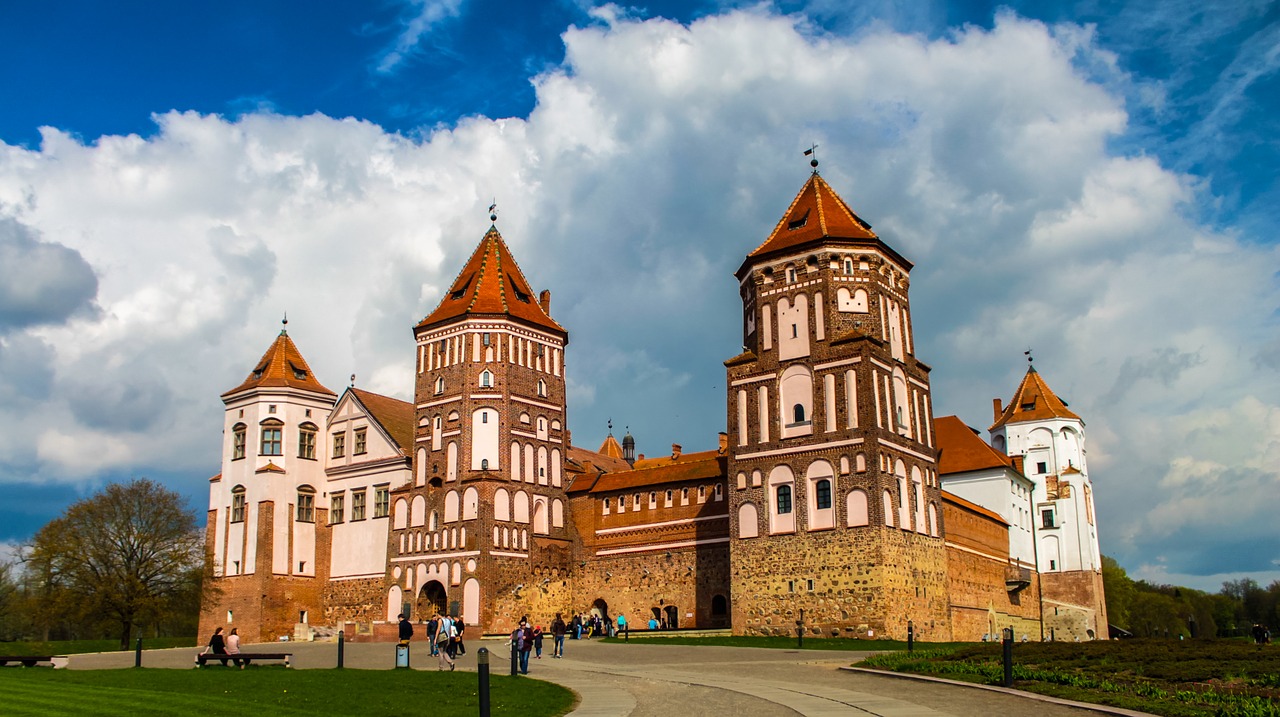 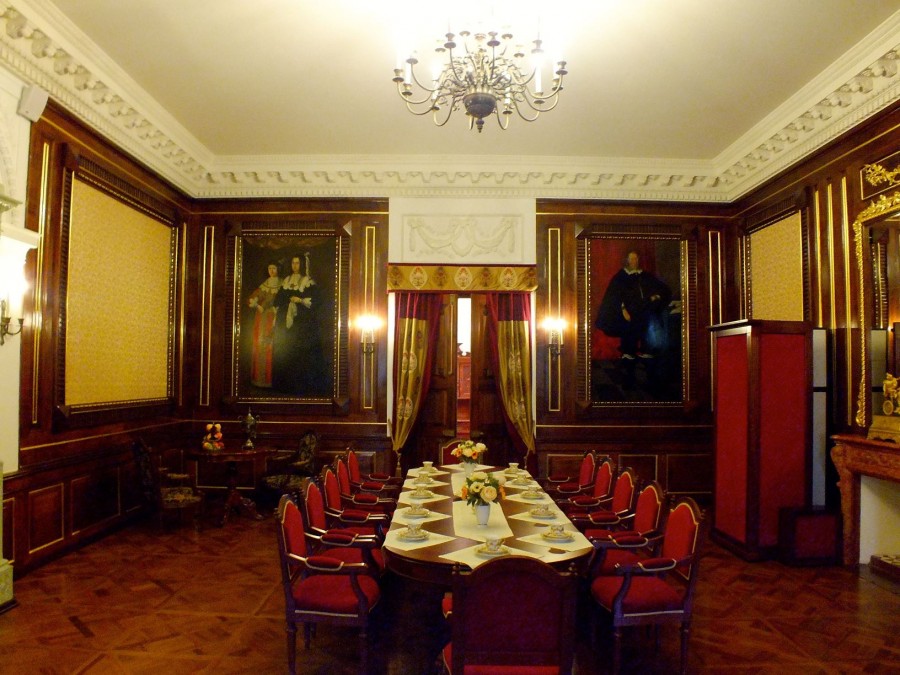 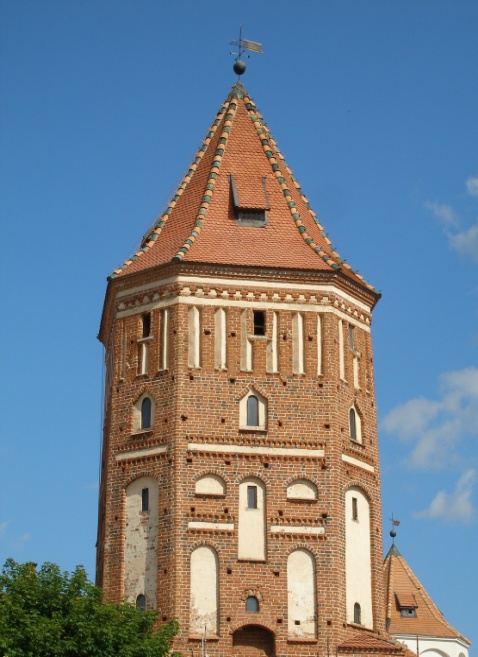 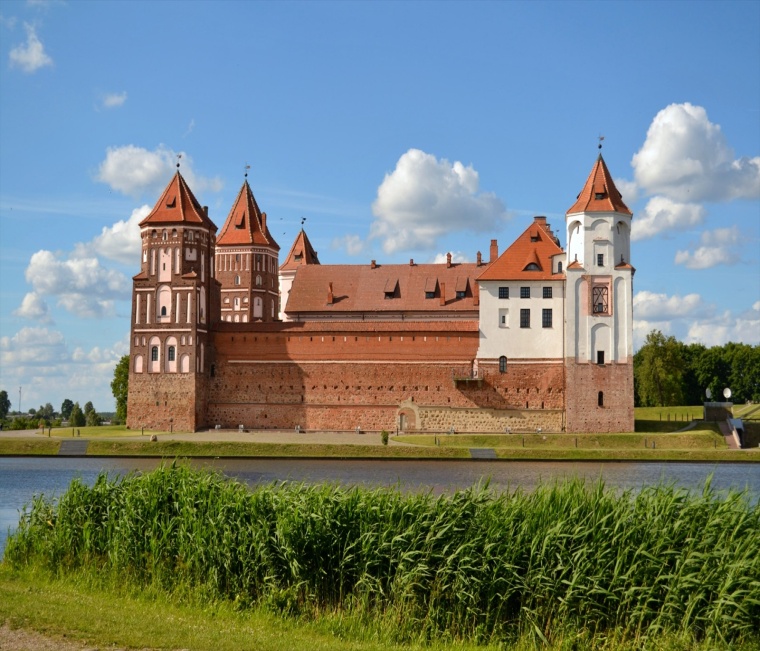 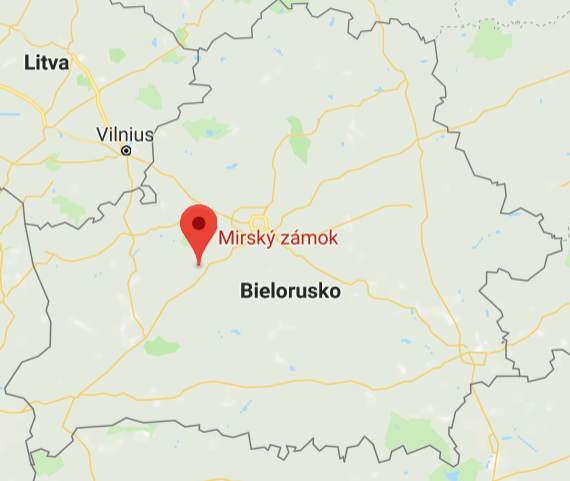 Minsk-National Opera and Ballet Theatre
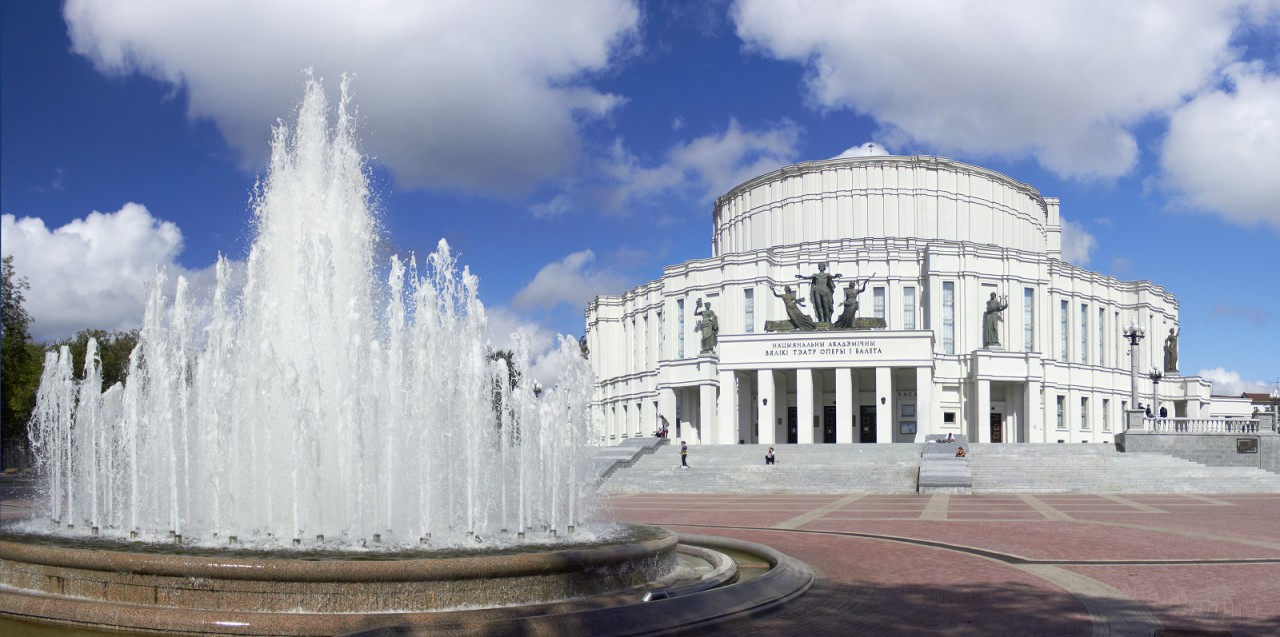 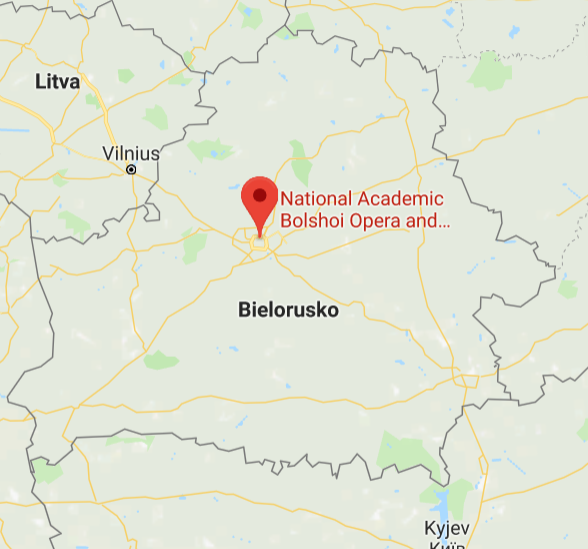 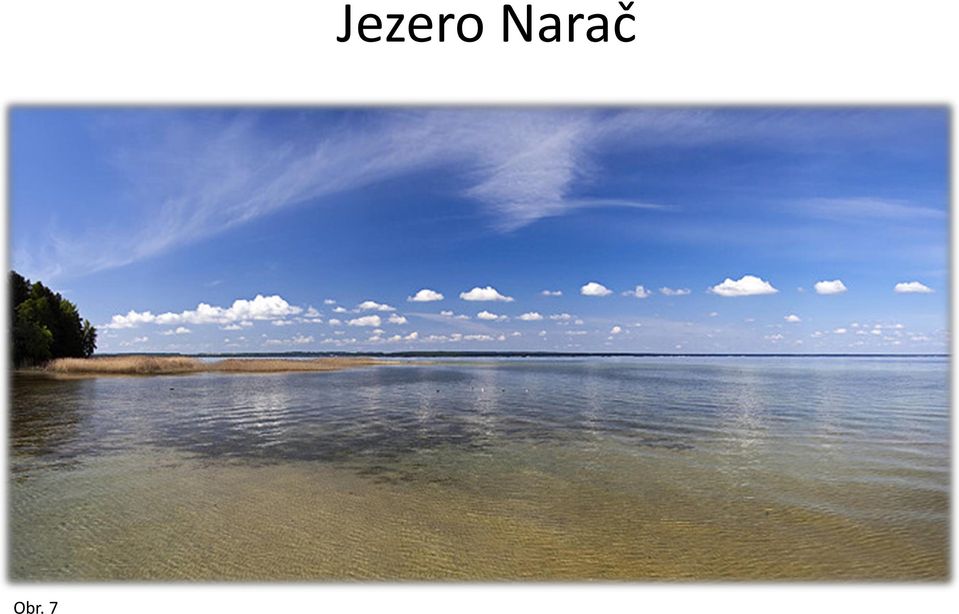 Narač
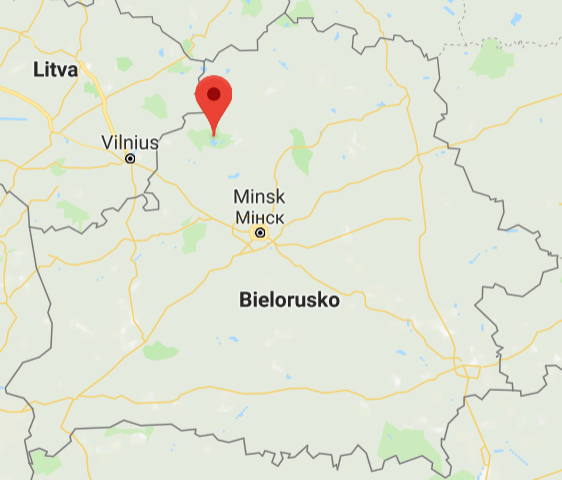 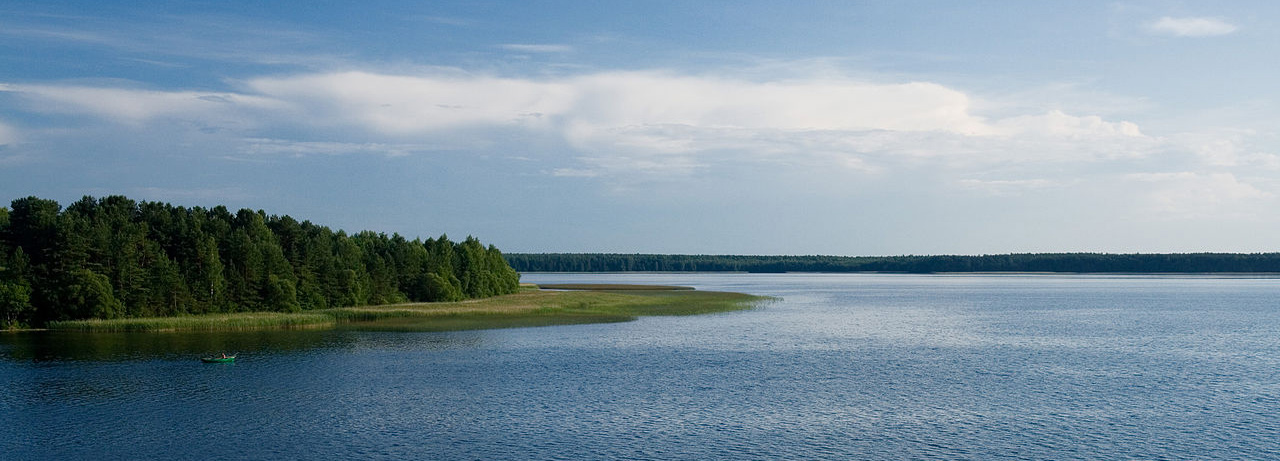 Lošyсki Park
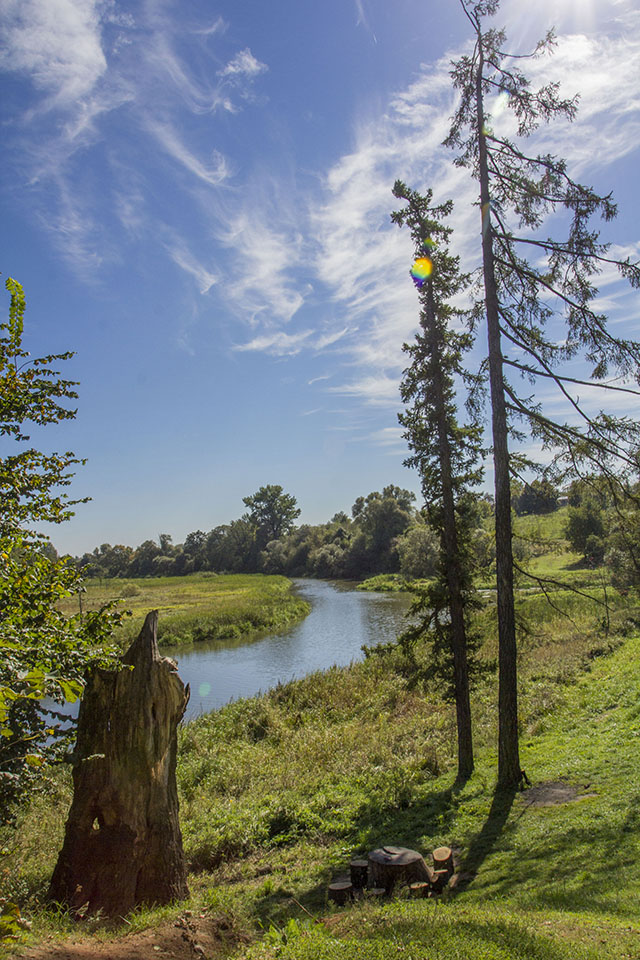 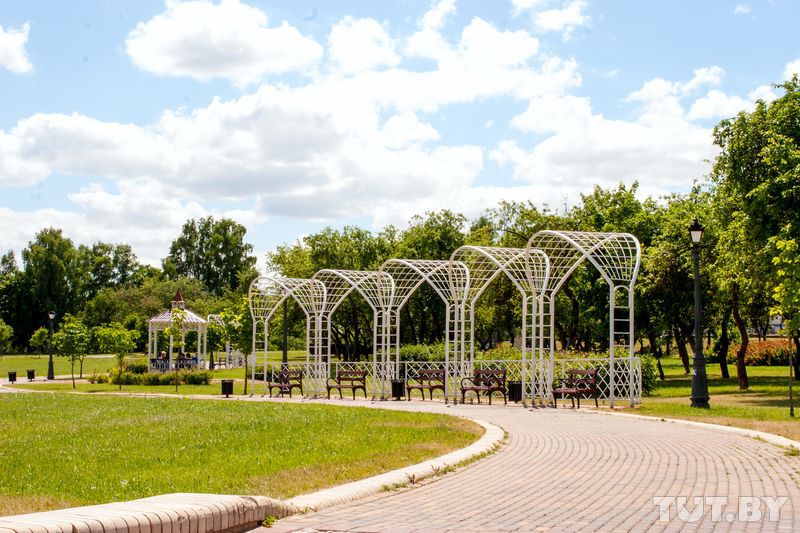 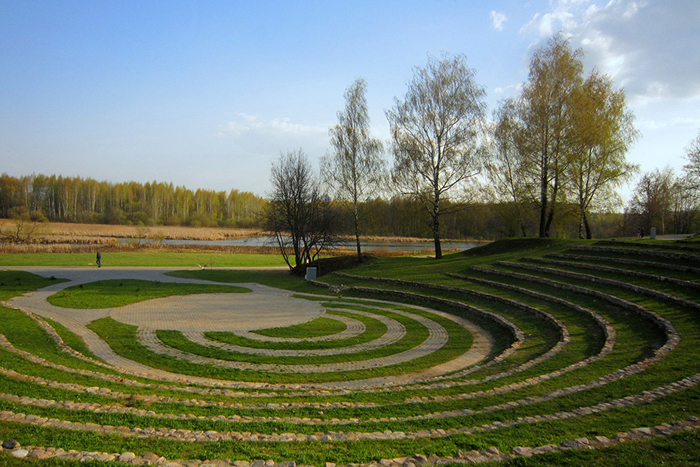 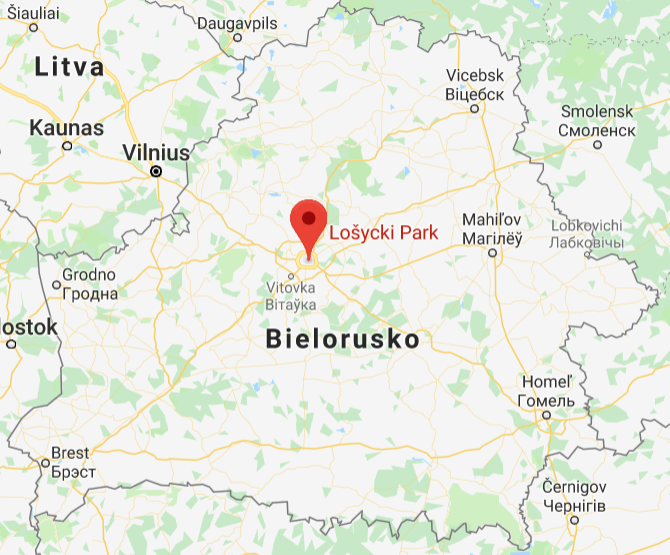 Nesvizh castle
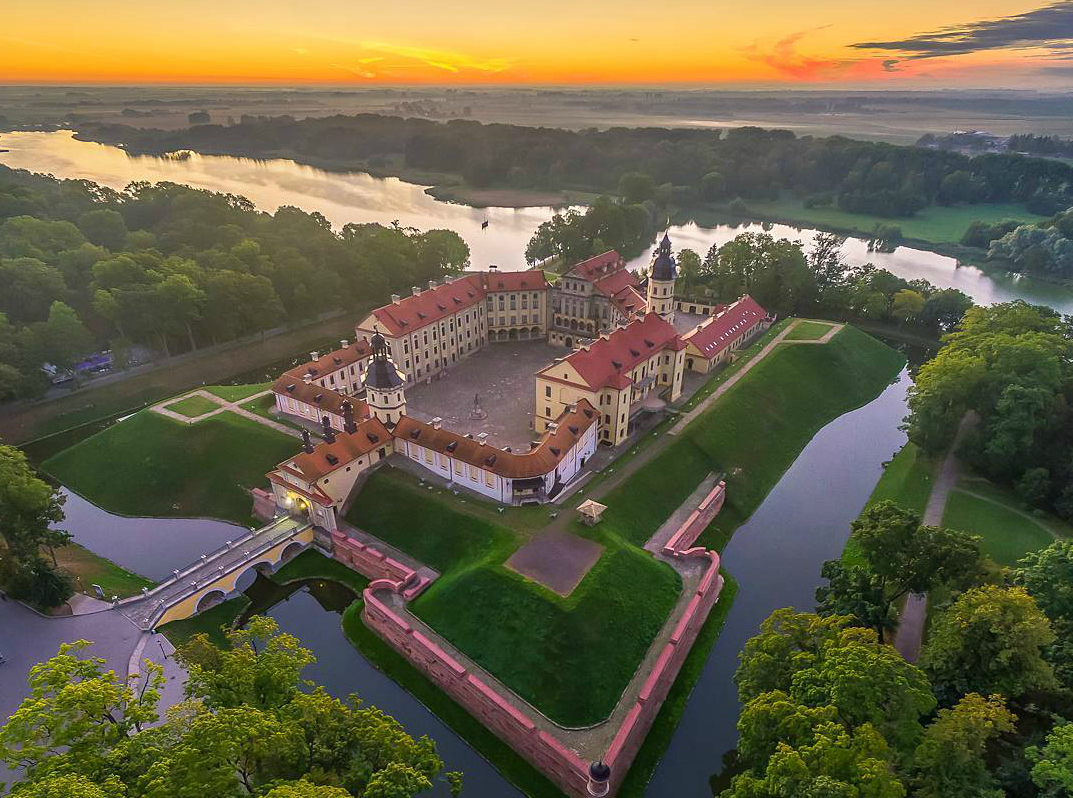 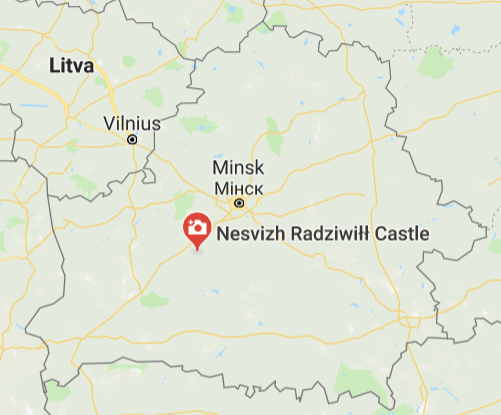 Kosava Castle
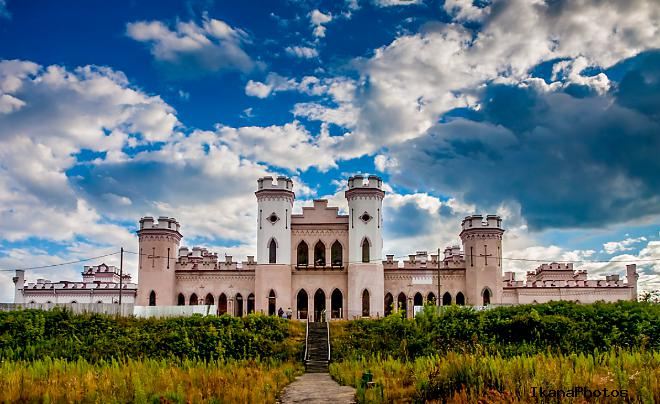 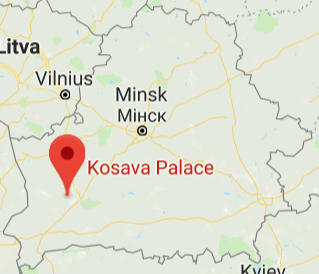 Šport
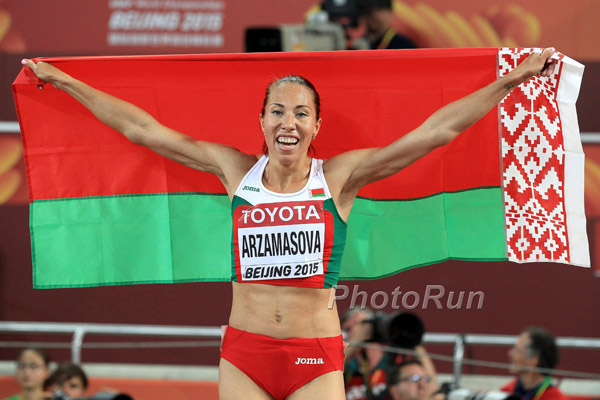 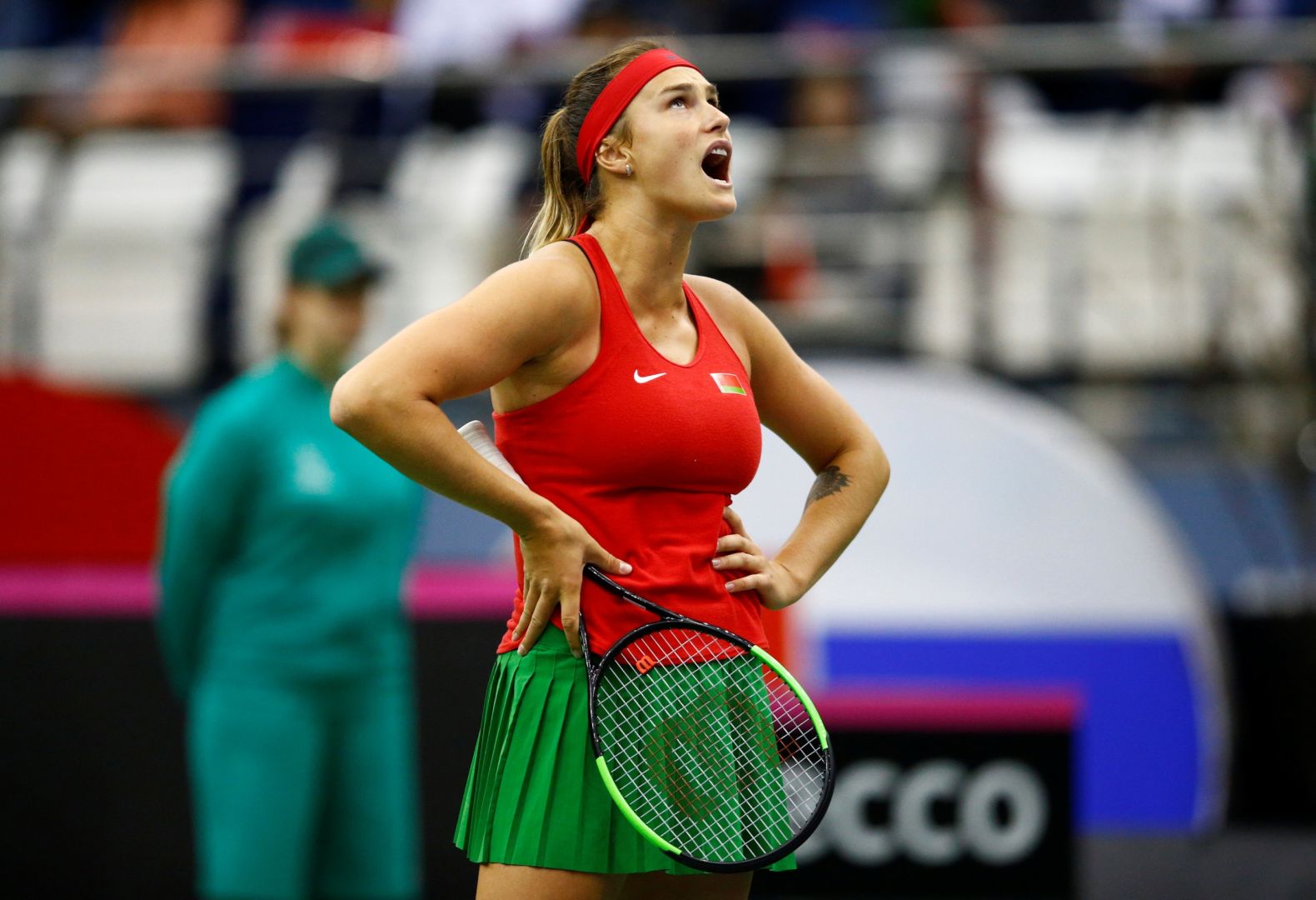 Marina Arzamasovová
Arine Sobolenková
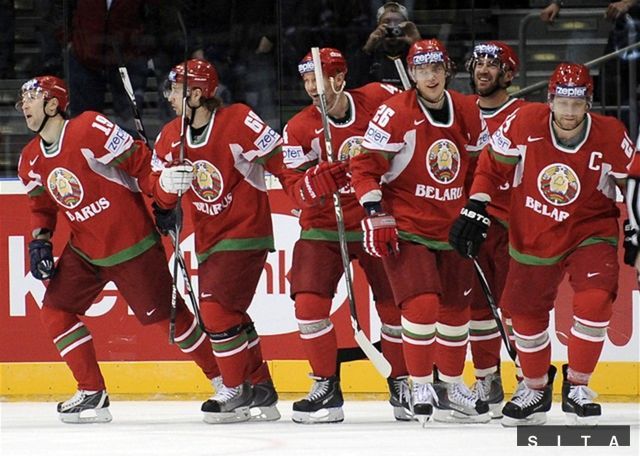 Hudba Mustelide
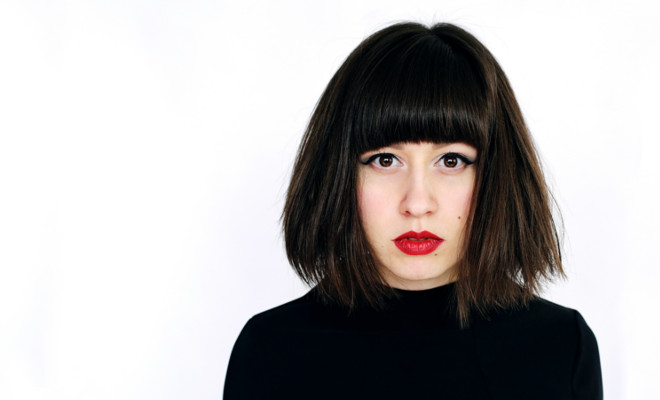 Osobnosť
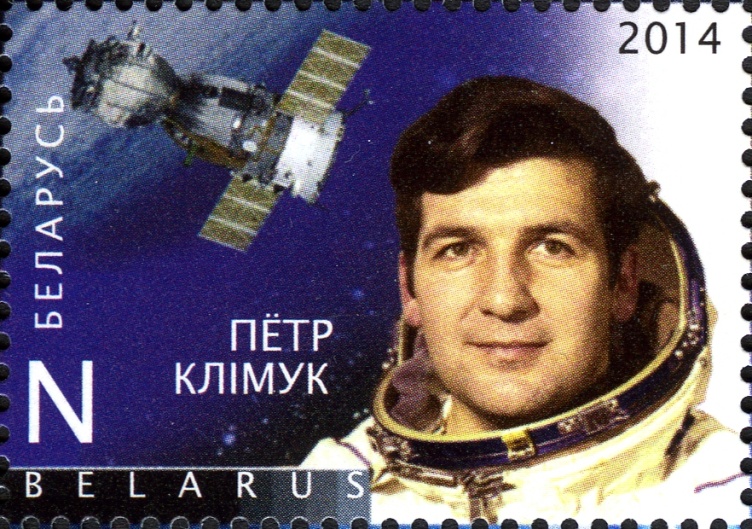 Piotr Iľjič Klimuk
Jedlo
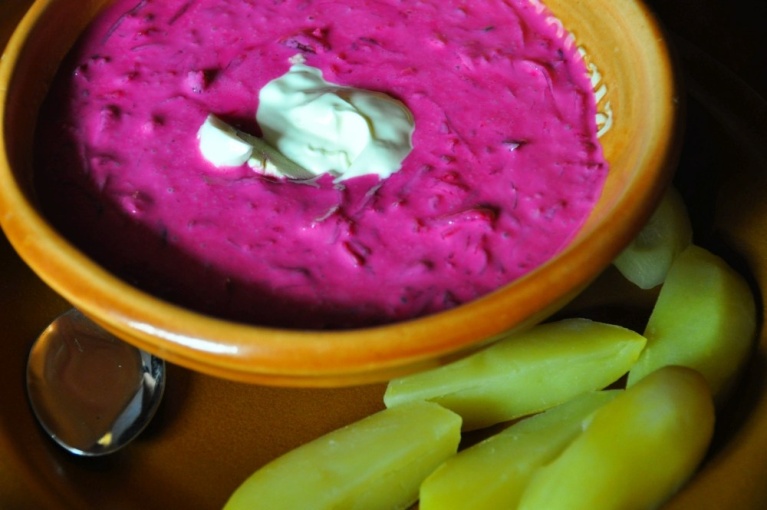 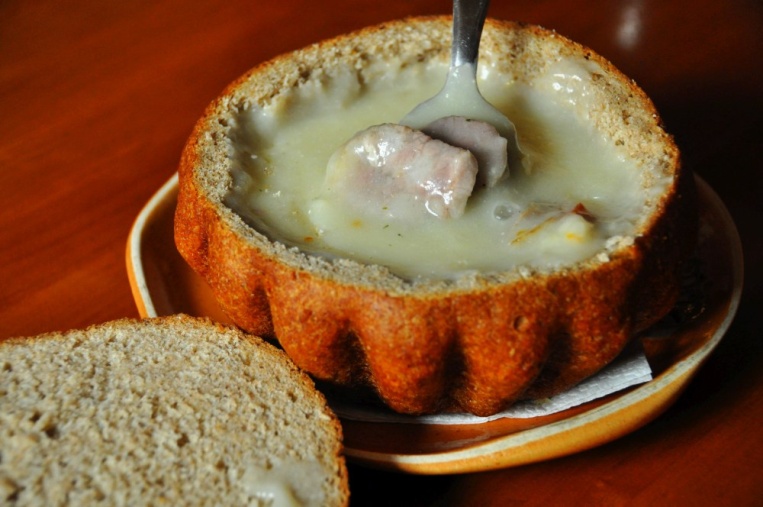 CHALADNIK (ХАЛАДНIК)
ŽUR (ЖУР)
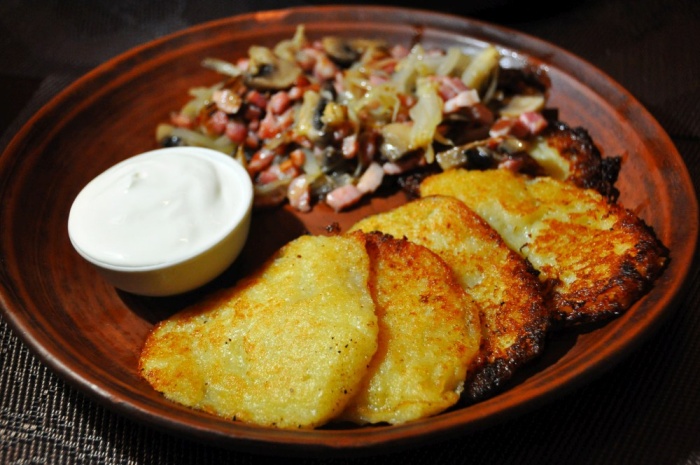 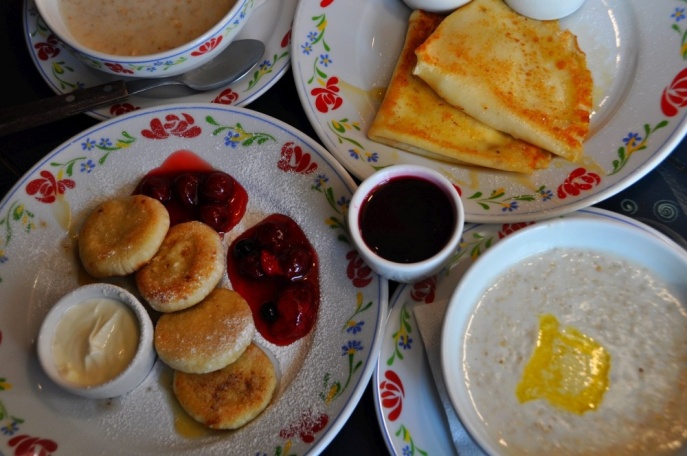 SYRNIKY (СЫРНІКІ)
DRANIKI (ДРАНИКИ)
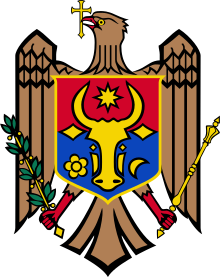 Vlajka a znak Moldavska
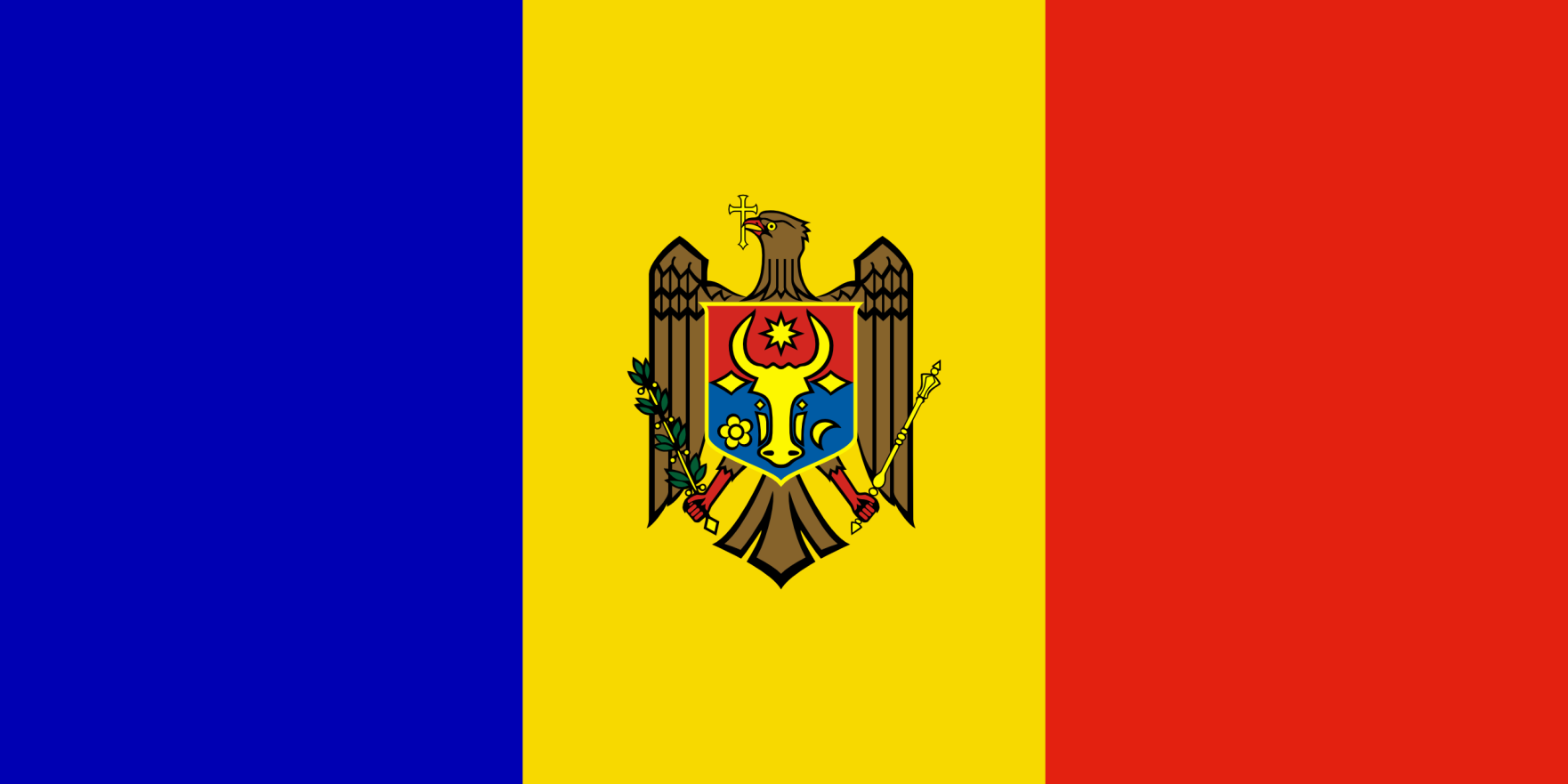 Štátna hymna – Limba noastră
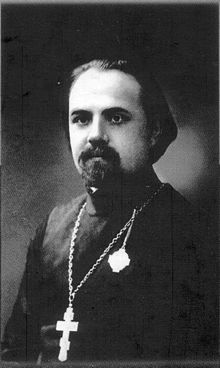 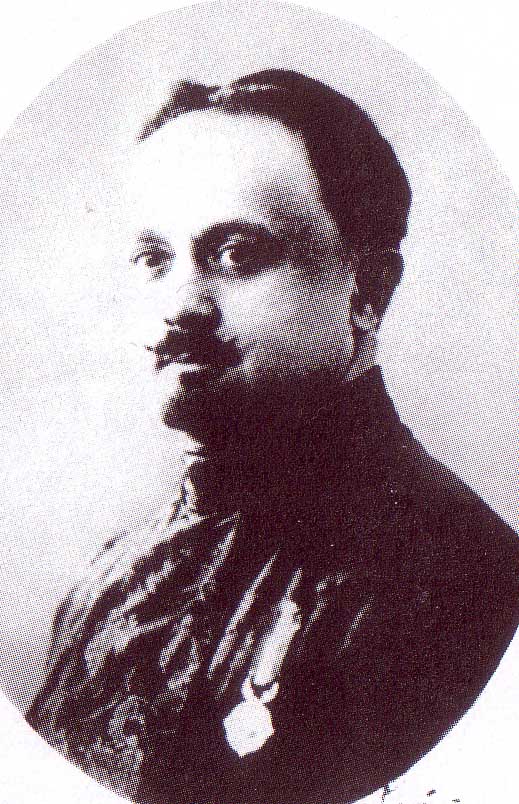 Kišiňov
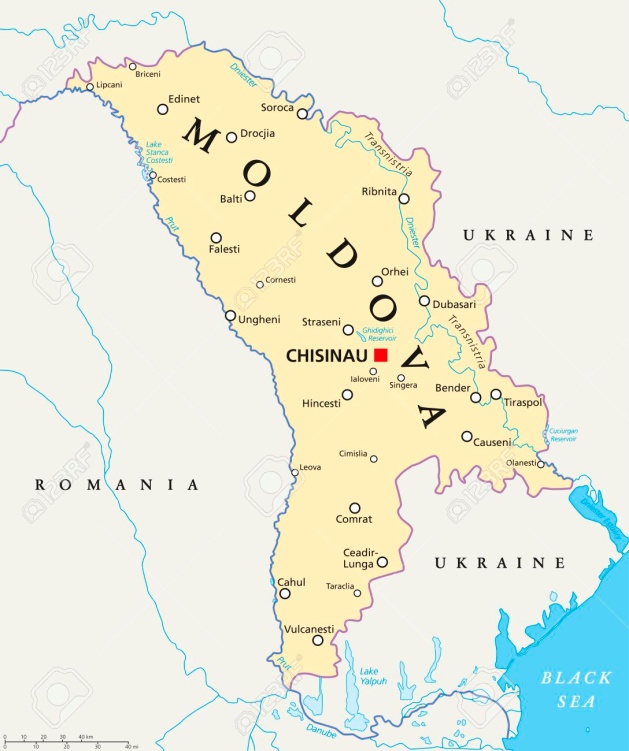 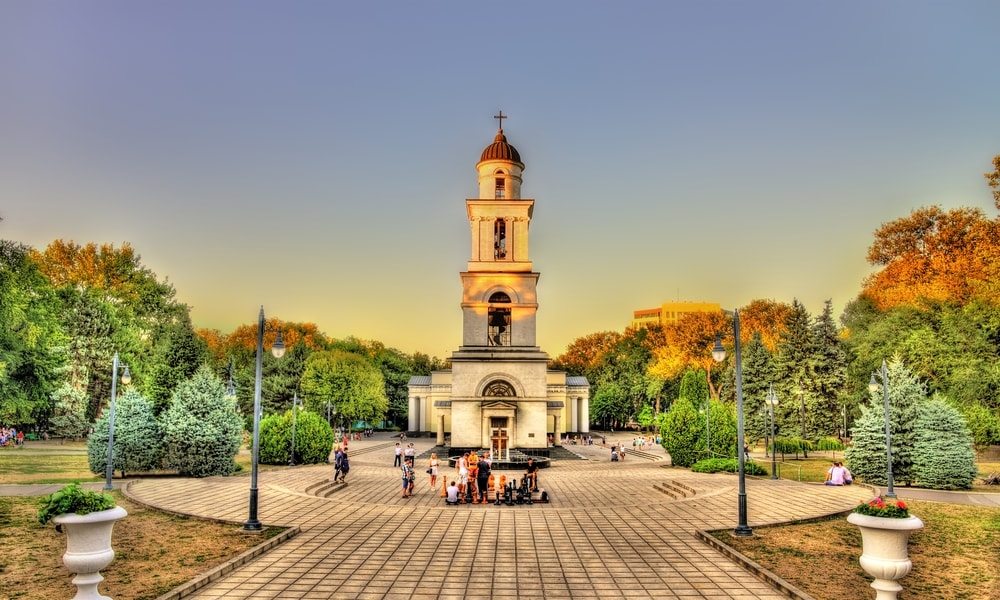 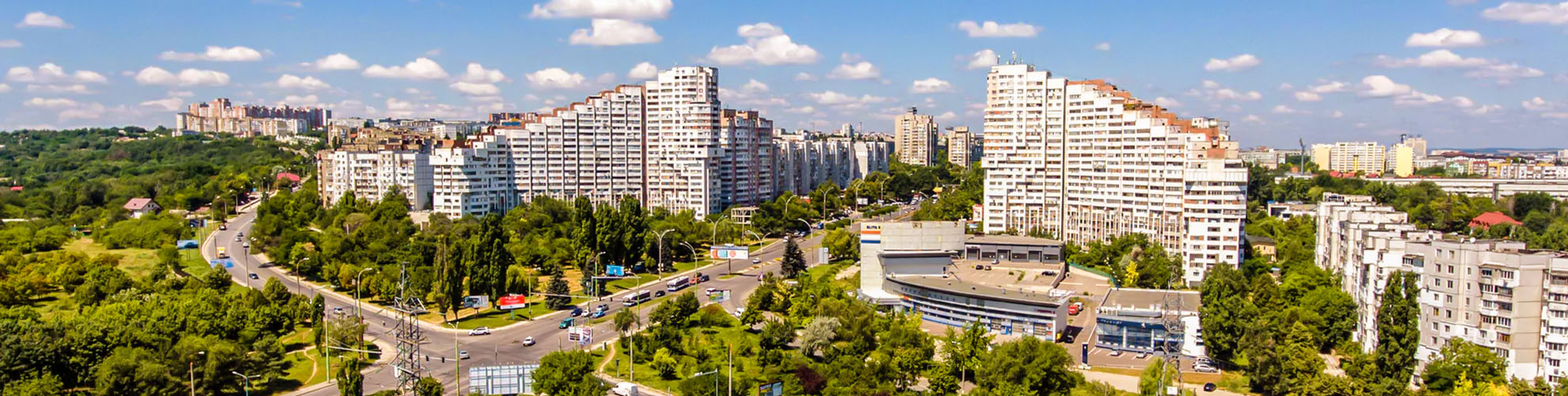 Soroca
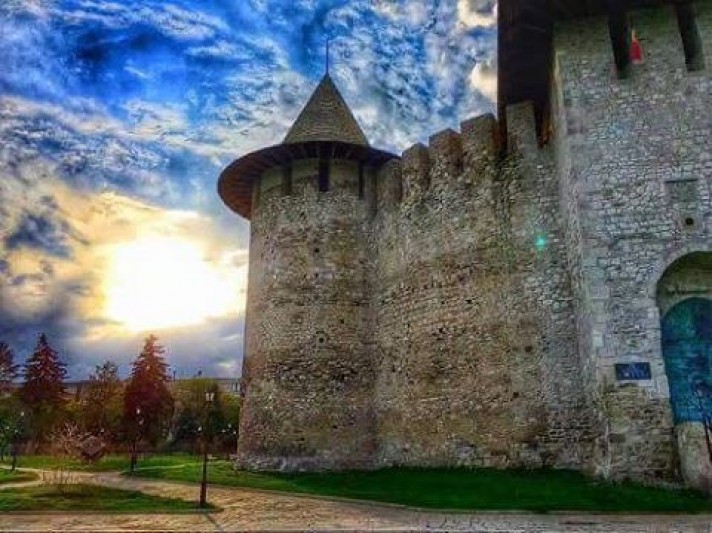 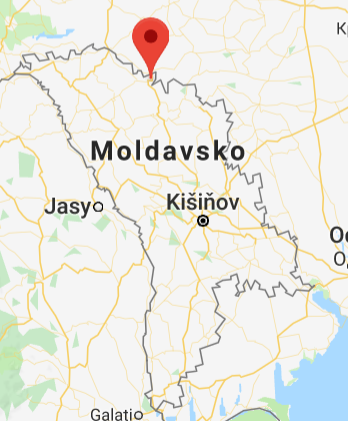 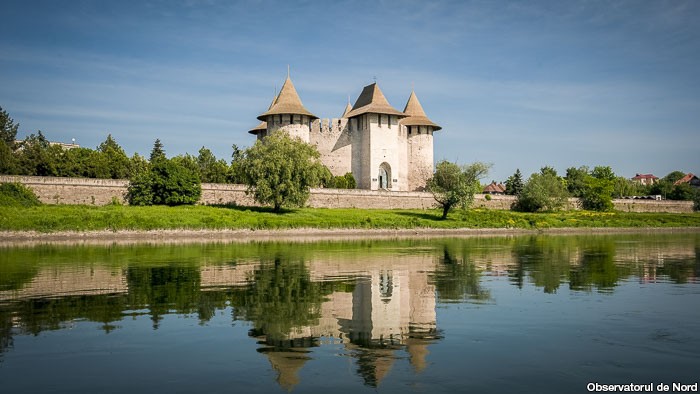 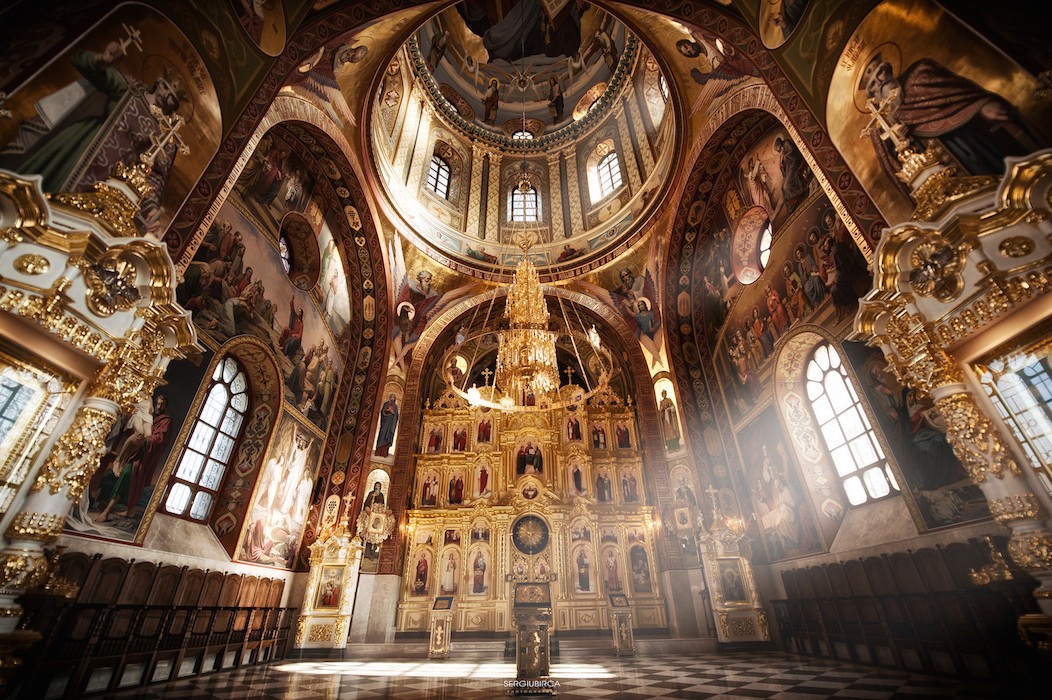 Curchi
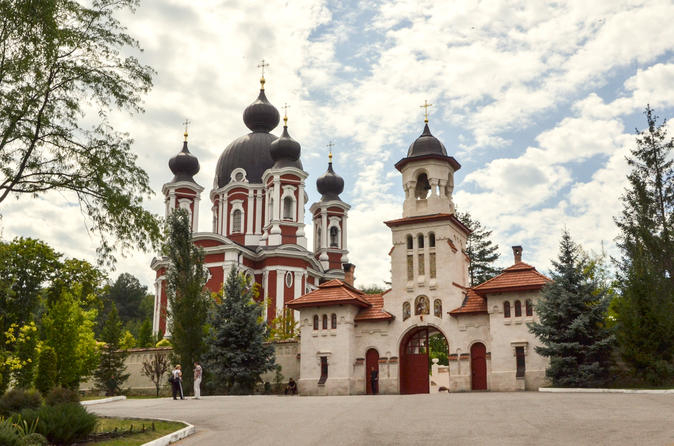 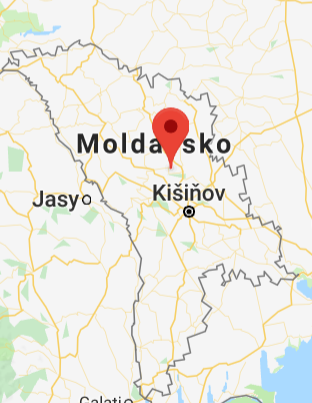 Tipova
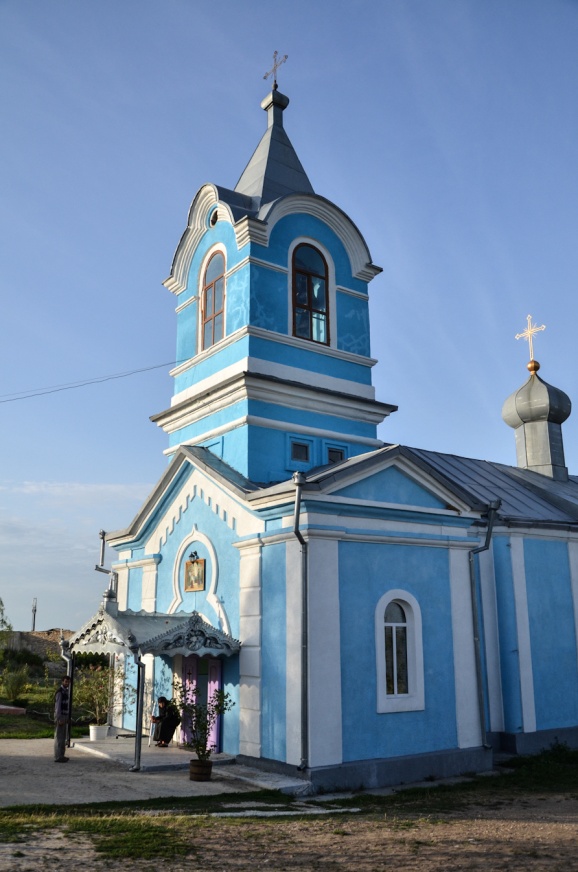 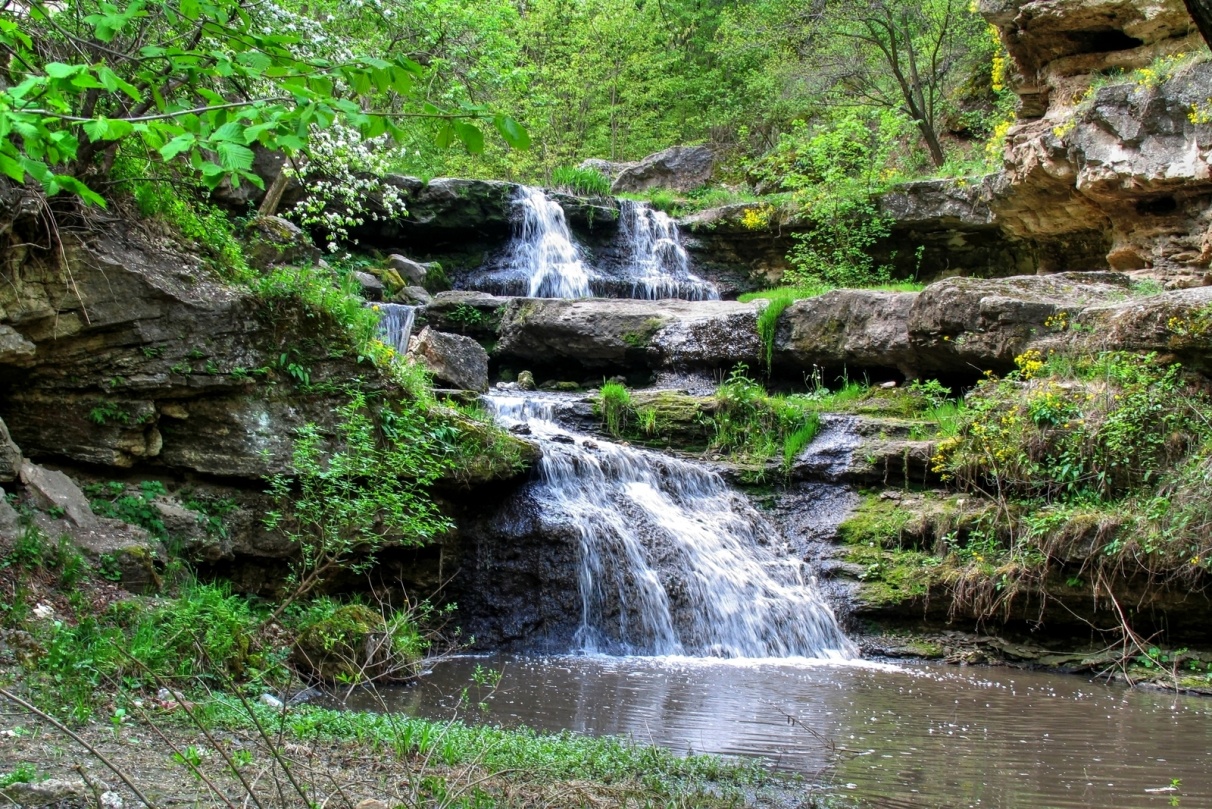 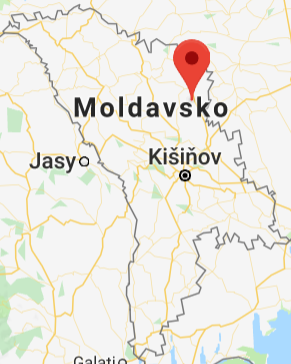 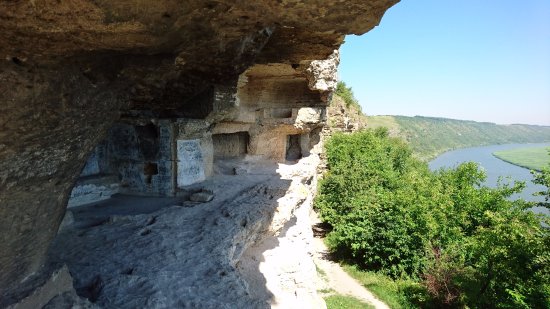 Šport
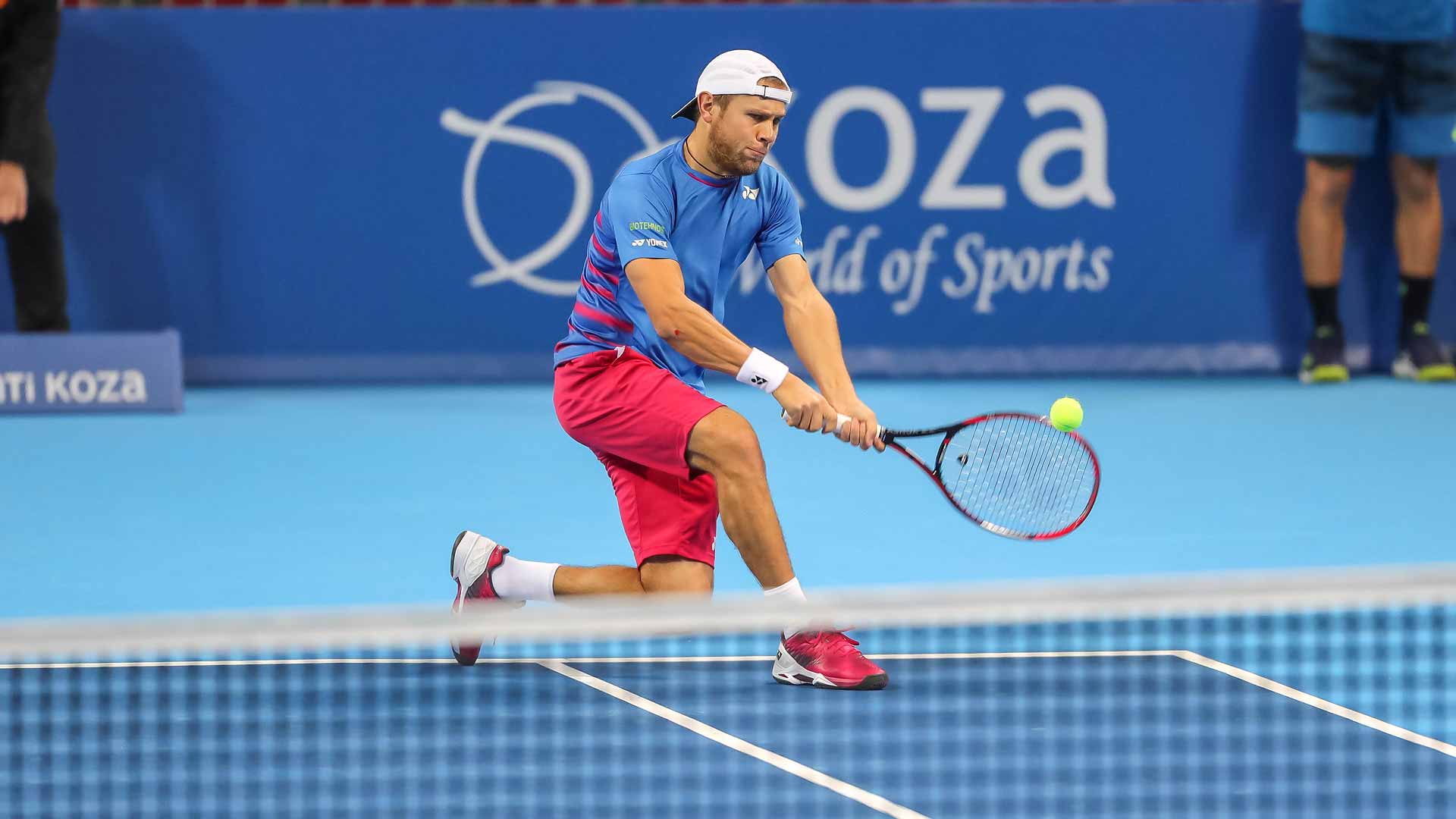 Radu Albot
Hudba
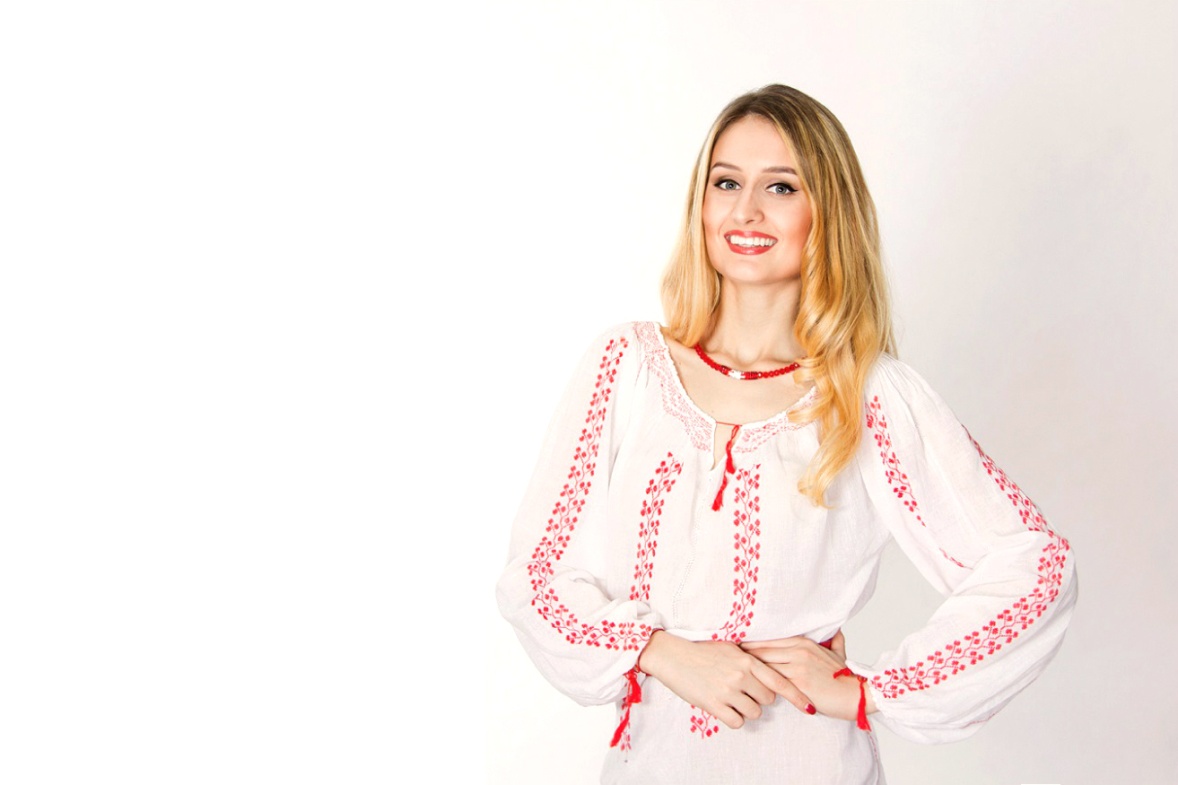 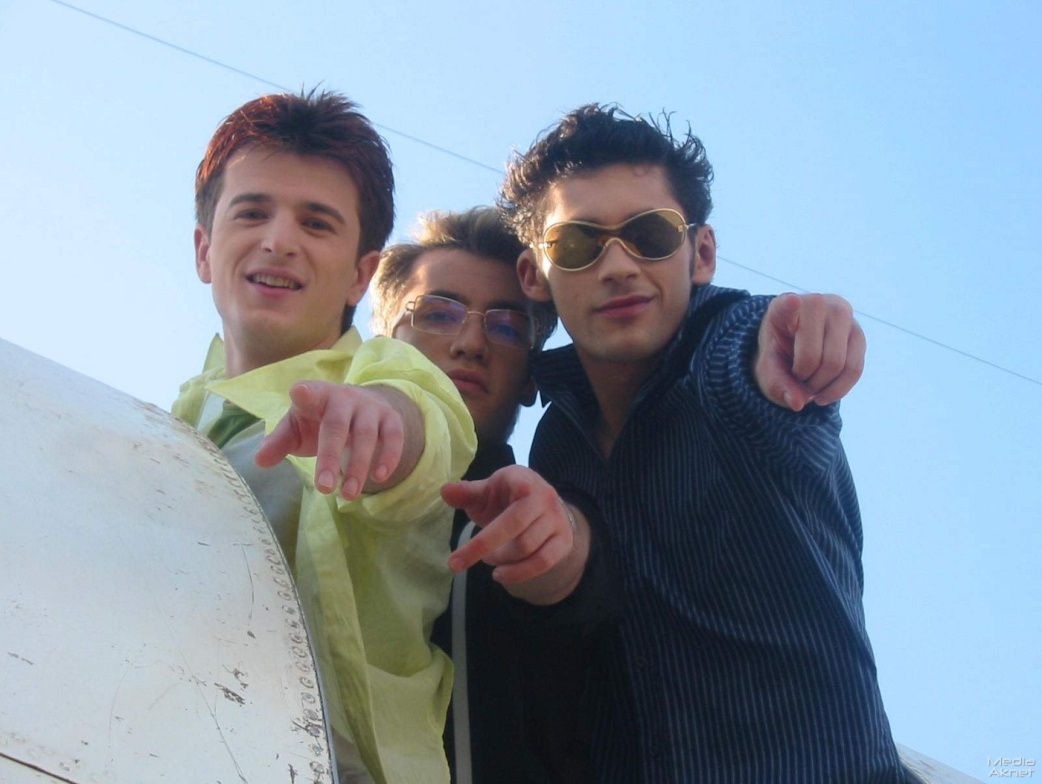 Lidia Isac
O-Zone
Tanec
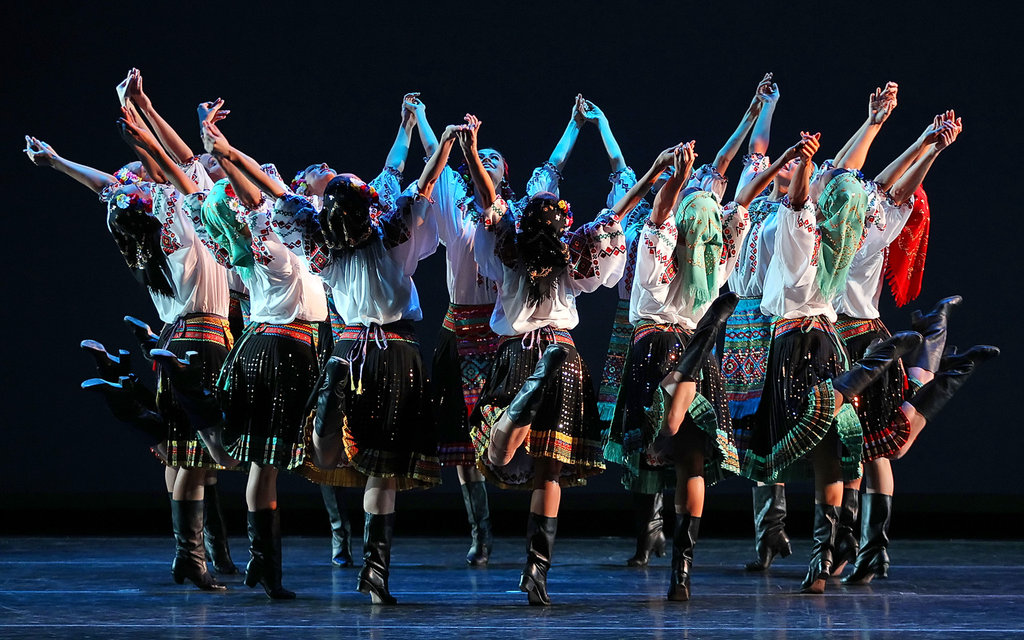 Osobnosti
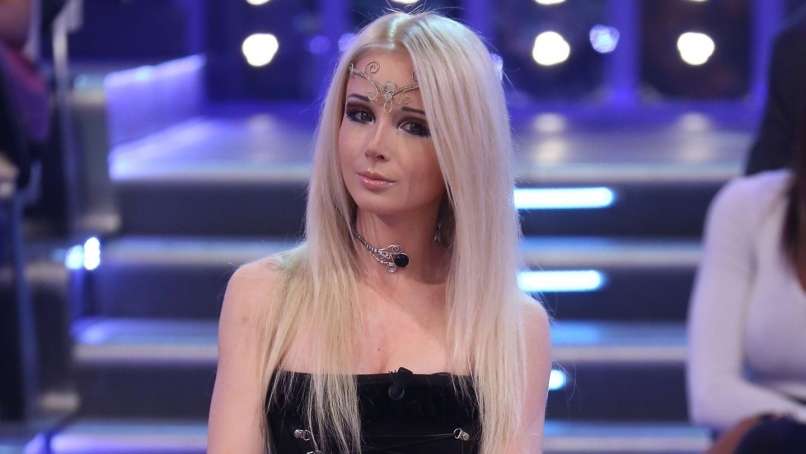 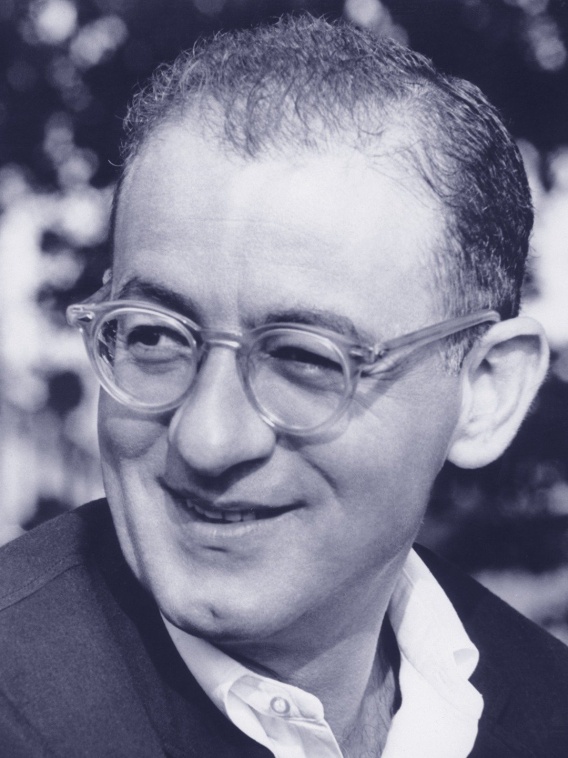 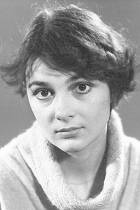 Valeria Lukyanova
Svetlana Toma
I.A.L Diamond
Jedlo
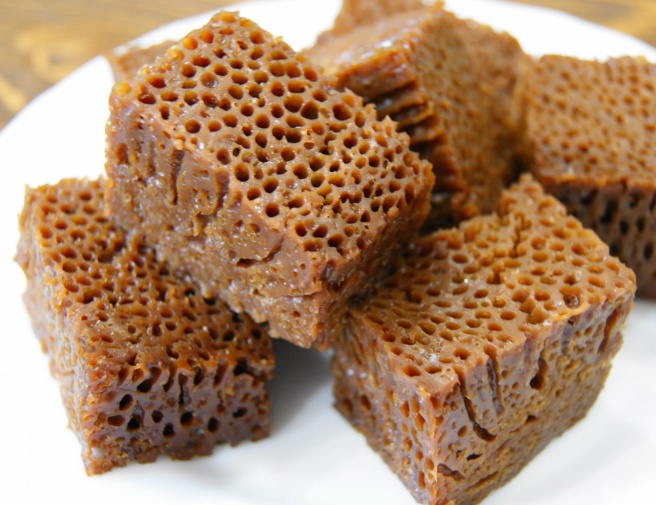 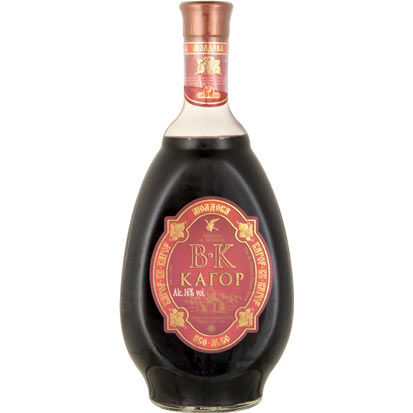 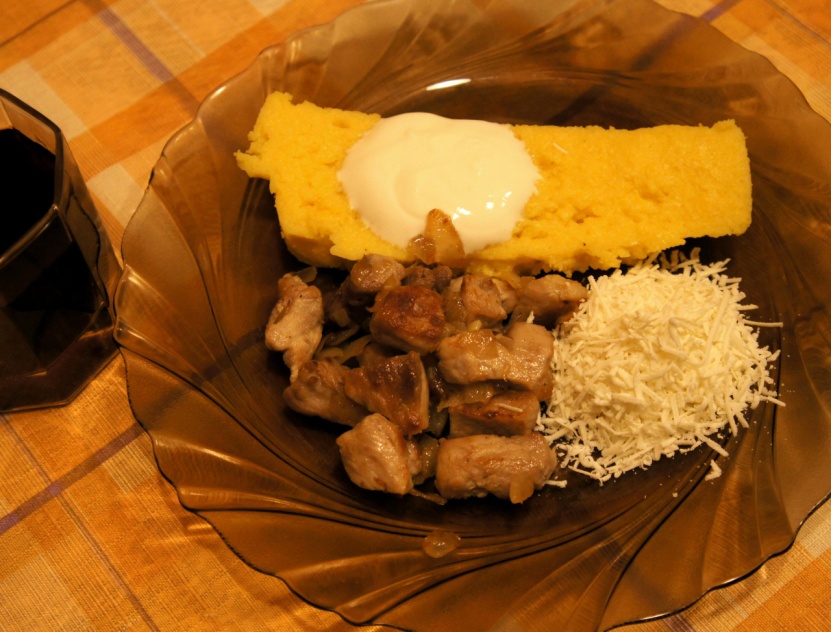 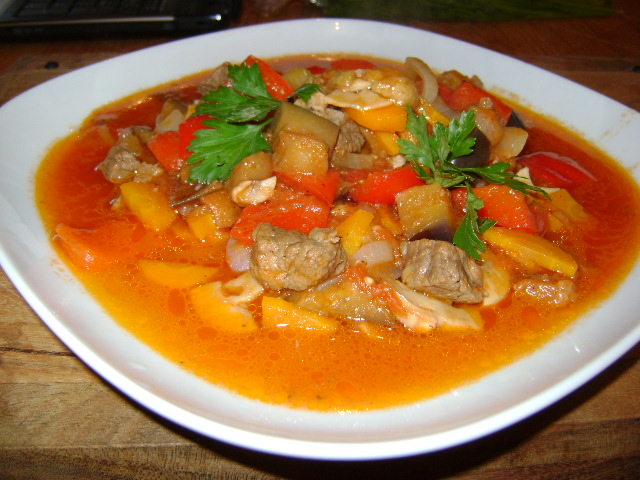 Mamaliga
Kagor
Babička Negra
Giveč
https://refresher.sk/51323-10-fascinujucich-veci-ktore-si-mozno-nevedel-o-Bielorusku-Vdaka-tejto-europskej-diktature-komunikujeme-cez-Viber-a-nosime-Ralph-Lauren
https://moldavia.webgarden.cz/rubriky/moldavska-kuchyna
https://www.youtube.com/watch?v=EFHK5vDLtqI
https://www.youtube.com/watch?v=V47dCVtjCVw
https://www.youtube.com/watch?v=U1fFAghPxYo
https://www.youtube.com/watch?v=LlhV-E6leTI
https://www.youtube.com/watch?v=YnopHCL1Jk8
https://prosvet.cz/tento-kolac-si-vas-ziska-uz-jen-svym-vzhledem-moldavska-karamelova-pochoutka-od-babicky-ktera-chutna-famozne/
https://www.youtube.com/watch?v=aokDUK-pIOQ
https://www.wikipedia.org/
https://www.google.sk/
http://moldovaholiday.travel
ĎAKUJEM ZA POZORNOSŤ!